ハンドル（A7型）
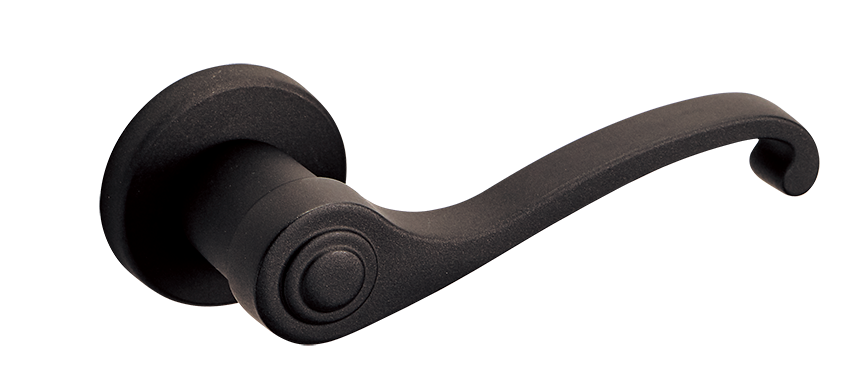 オフブラック色（塗装）
Neo Traditional - GRACE
N-GR-01
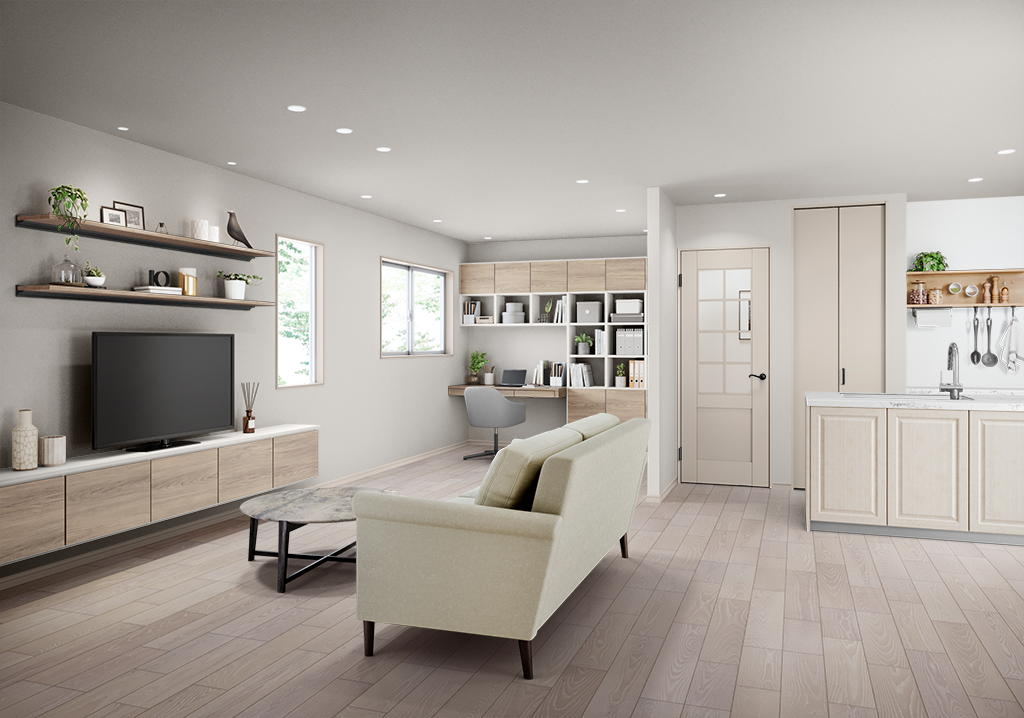 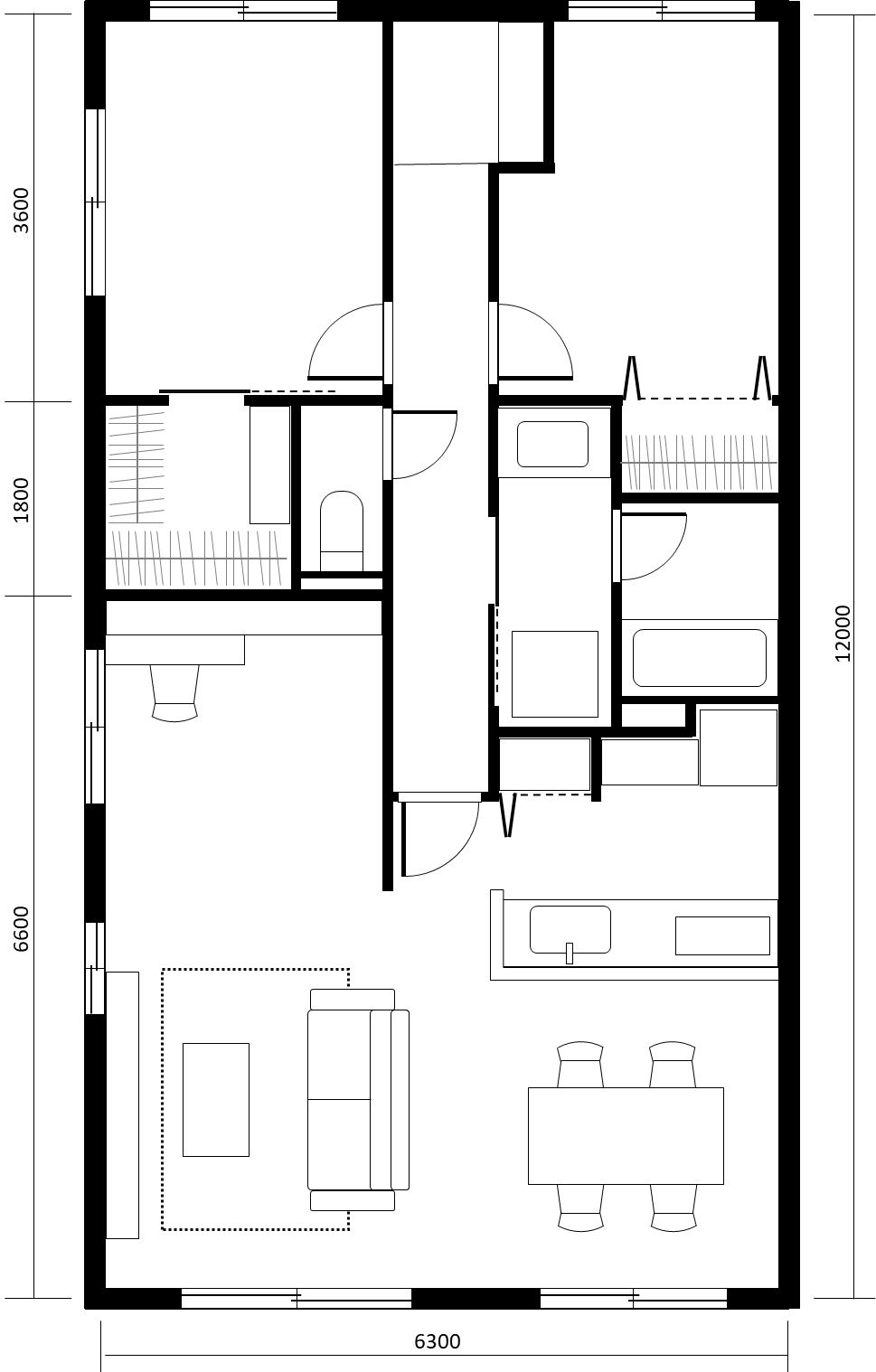 造作部材　窓枠固定型
造作部材　幅木9型
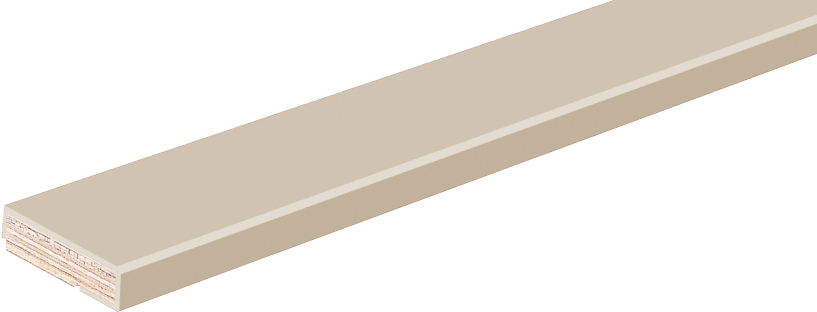 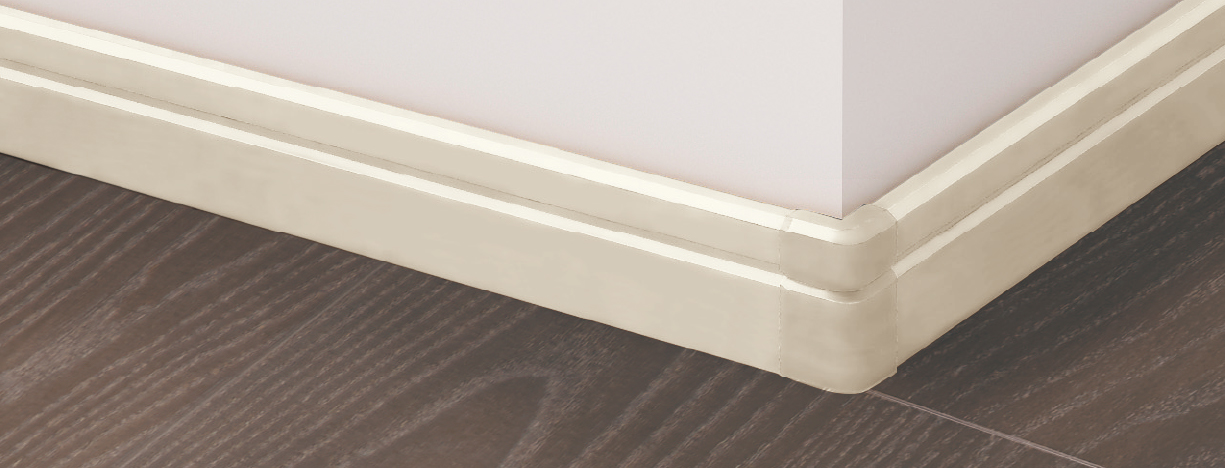 パールグレー柄
パールグレー柄
パールグレー柄
インテリアカウンター
内装ドア
収納用建具　折れ戸
LDK
洋室
洗面
LH型
PK型
DE型
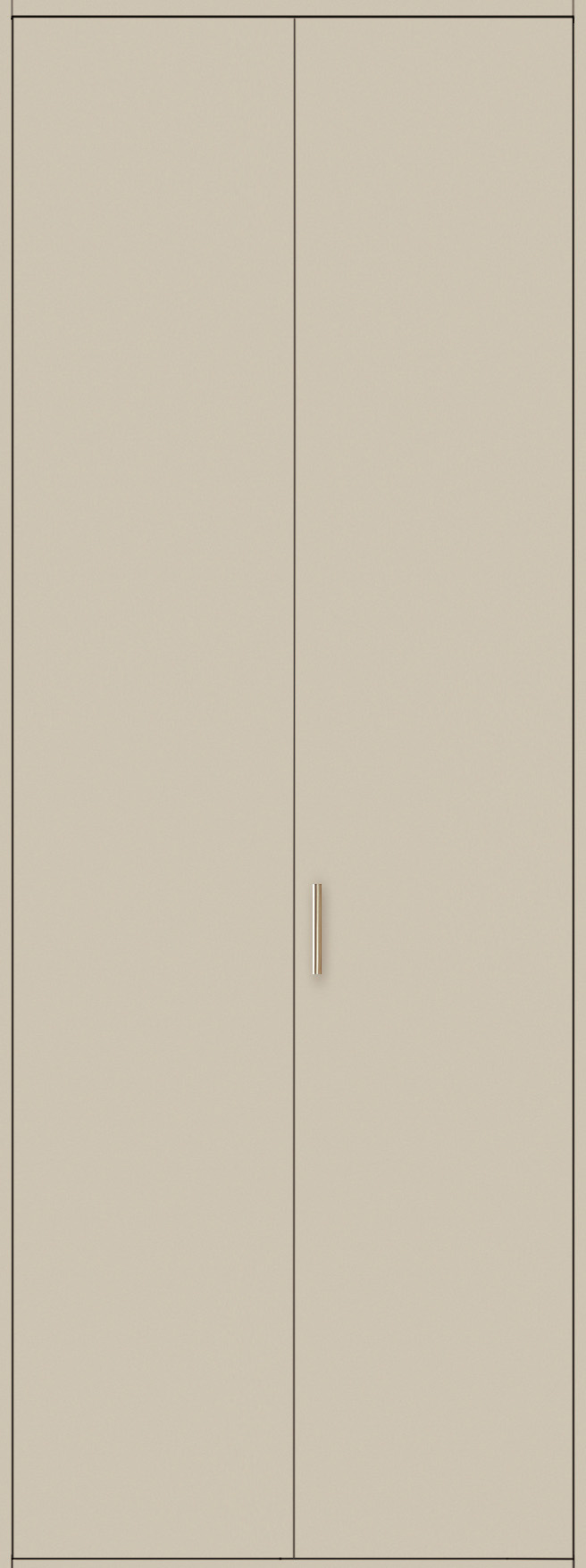 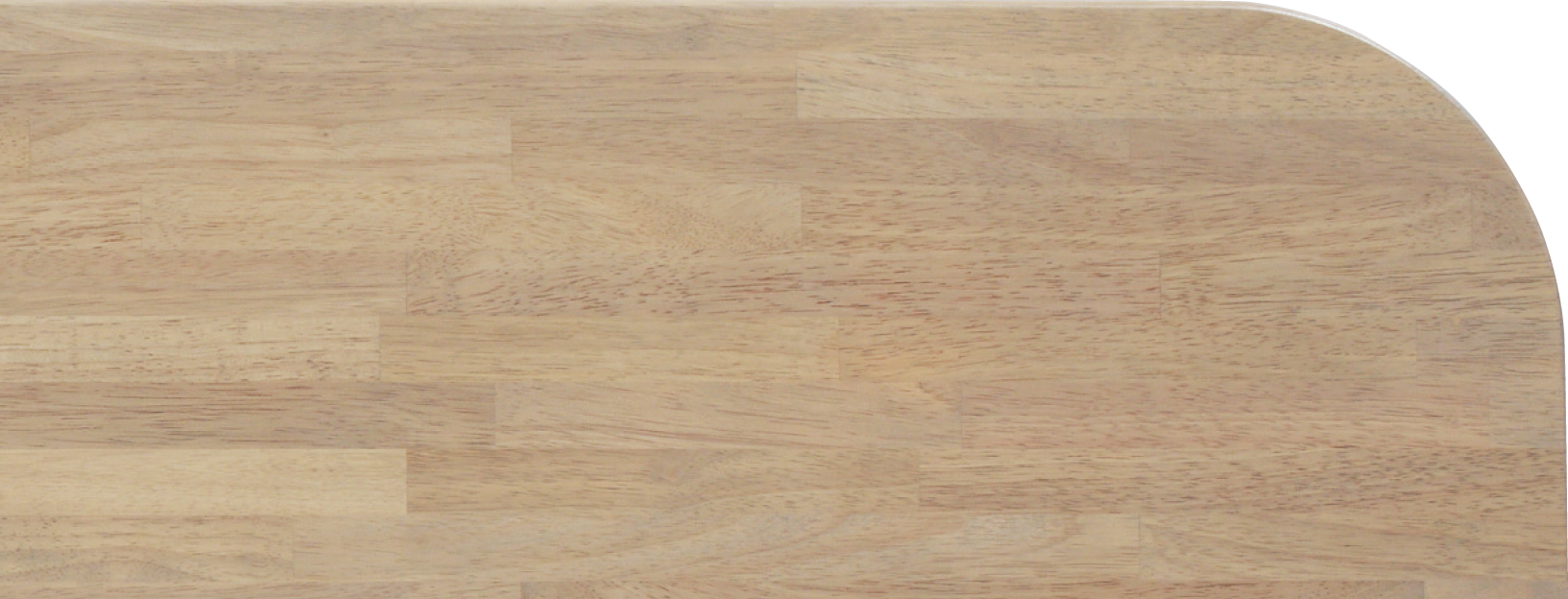 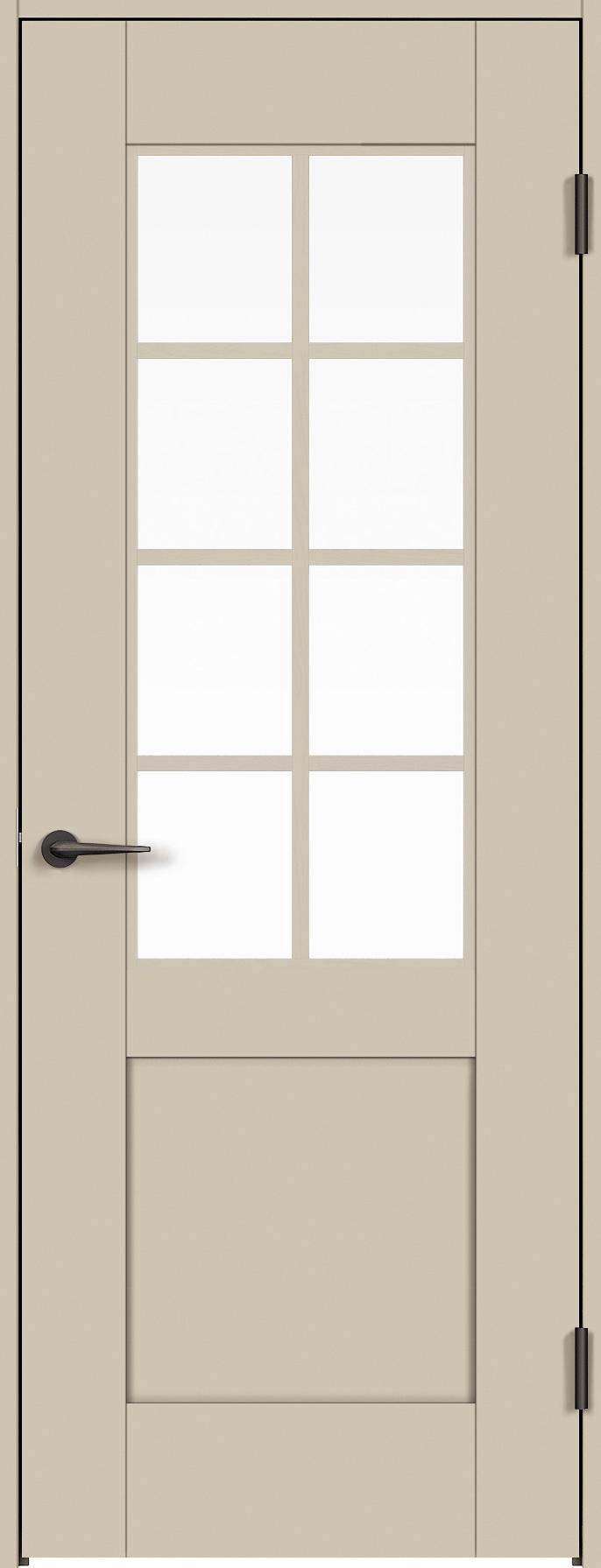 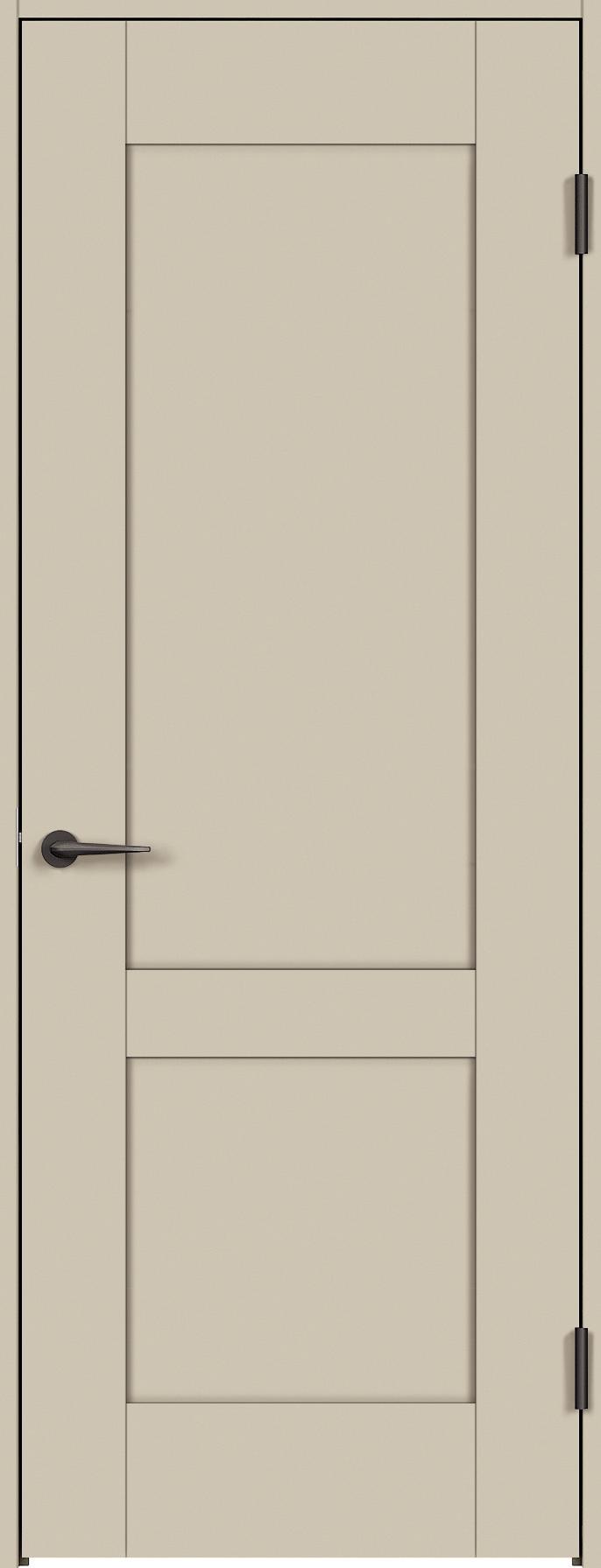 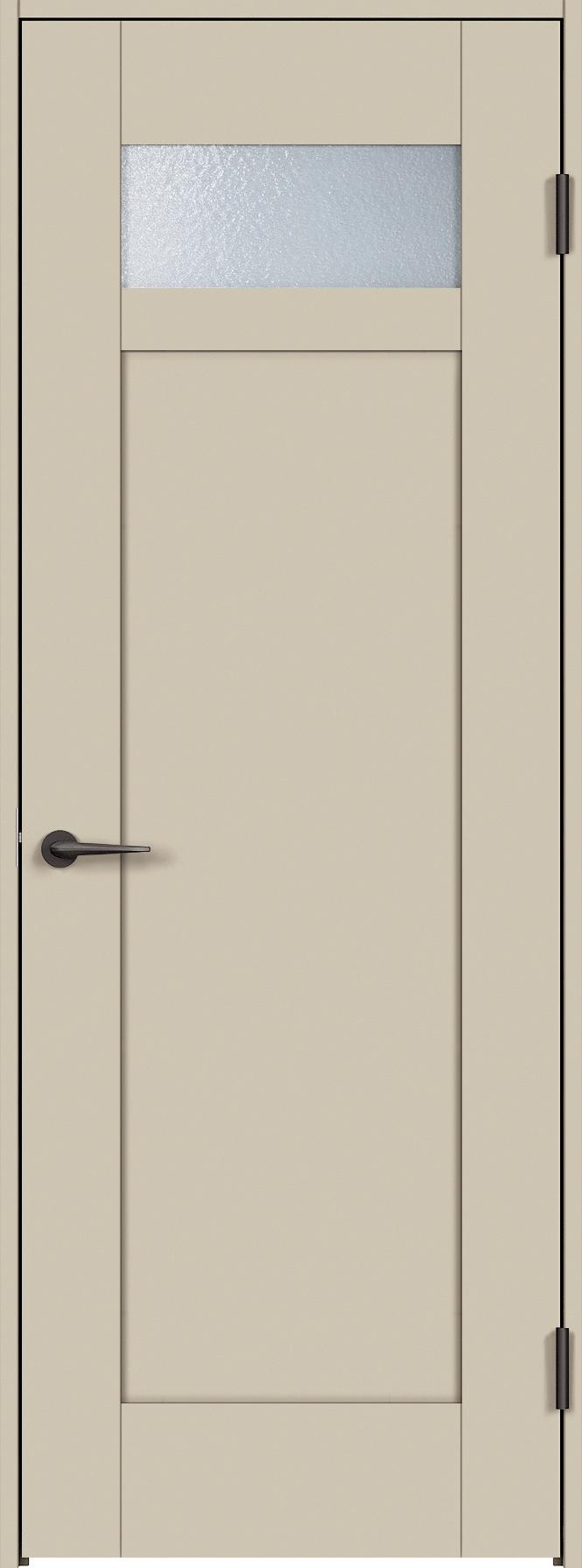 グレージュアッシュ色
床材
角型引手（C1型）
ベリティスフロアーW クラフト
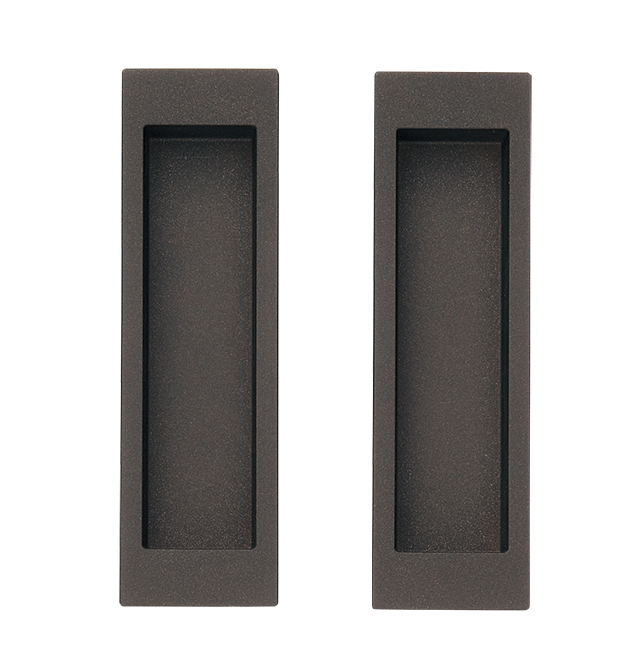 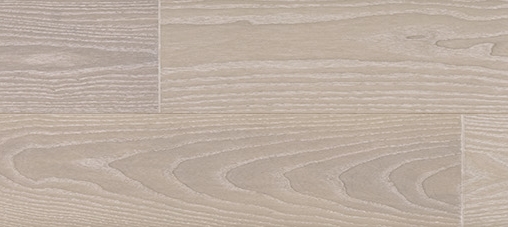 PA型（フラットタイプ）
オフブラック色（塗装）
ミスティグレー色
パールグレー柄
透明熱処理ガラス
カスミ熱処理ガラス
イラストはイメージ図になります。また、印刷物と実物では色柄が異なりますので、現物の商品サンプルなどでお確かめください。